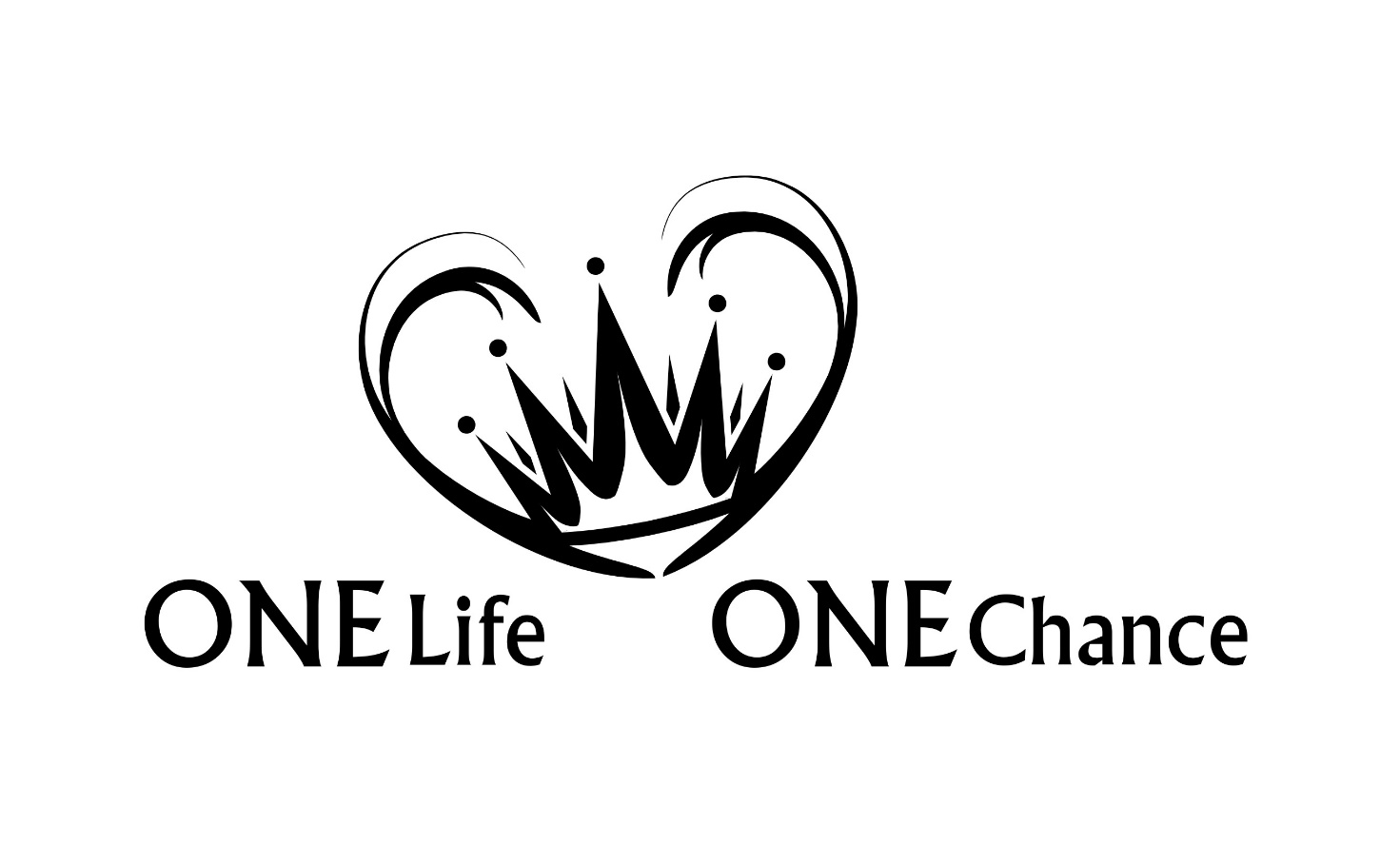 Kolosser Teil 1
Kolosser
Kapitel: 4 | Verse: 95
Der Kolosserbrief ist eine Antwort auf die Gefahr der Verführung 
durch eine mystische Irrlehre mit griechischen und jüdischen 
Elementen. Er zeigt die überragende Herrlichkeit der Person Jesu
als wahrer Gott und wahrer Mensch auf. Wer den Sohn Gottes 
kennt und des Christen Stellung in ihm, darf deutlich feststellen, 
dass all die verführenden Angebote mystischer und judaisierender
Bewegungen als völlig wertlos verblassen müssen, neben dem, 
was ein Gläubiger in Christus als reines Geschenk besitzt. (Roger Liebi)
Verfasser / Adressaten
"Paulus, Apostel Jesu Christi durch den Willen Gottes, 
und der Bruder Timotheus 2 an die heiligen und treuen 
Brüder in Christus in Kolossä: Gnade sei mit euch und Friede 
von Gott, unserem Vater, und dem Herrn Jesus Christus!" (1,1+2)
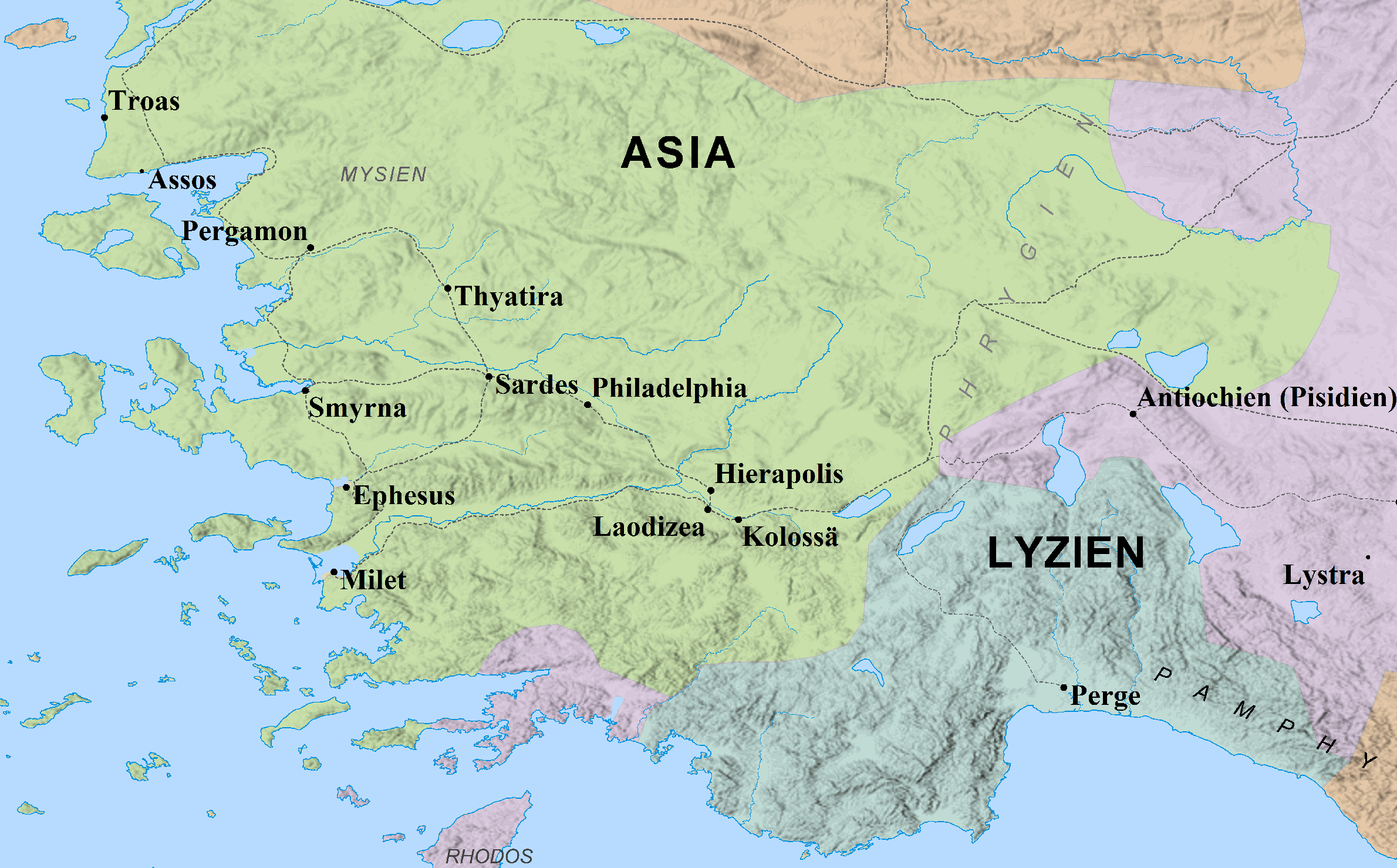 Zeit und Ort
Der Kolosserbrief ist ein sogenannter Gefangenschaftsbrief 
(1,1.23; 4,18). Verfasst im Jahr 62n.Chr. in der ersten 
Gefangenschaft des Paulus in Rom.
Römer, Kolosser und Epheser im Vergleich  Ratschluss Gottes
Anlass und Zweck | Synkretismus
Verse 8-10  	Philosophie
 
Verse 11-17  	Jüdische Gesetzlichkeit 
			(Beschneidung, jüdische Feste und Tage)
  
Verse 18+19  	Mystizismus (Beschäftigen mit der unsichtbaren Welt)
 
Verse 20-23  	Askese
Anlass und Zweck | Synkretismus
Definition Synkretismus: 
Bedeutet allgemein die Vermischung verschiedener Religionen, 
Konfessionen oder philosophischer Anschauungen.
Anlass und Zweck | Synkretismus
Synkretismus (Vermischung) war seit Anfang der Gemeinde 
die Waffe Satans, die Wahrheit des Evangeliums zu 
verschleiern. Satans Bestreben ist es so viel wie möglich 
von Christus zu vernebeln und Unbiblisches in die Gemeinde, 
und in das Leben eines Christen hinein zu pflanzen. Das ist in 
der Gemeinde in Kolossä geschehen. Darum argumentierte 
Paulus mit der Fülle des Christus, dem Ebenbild des 
unsichtbaren Gottes. 
Die Botschaft des Paulus war klar: Christus genügt!
Anlass und Zweck | Synkretismus
Es braucht keine menschlichen, religiösen und 
philosophischen Zusätze. Das Evangelium steht für 
sich alleine und darf und soll nicht vermischt werden! 
Die Gemeinde soll sich nicht täuschen lassen: Christus genügt!
Anlass und Zweck | Synkretismus
Die Gefahren heute mögen sich anders ausdrücken, die Absicht 
des Feindes aber bleibt gleich. Es geht immer gegen Christus, 
gegen sein Werk vom Kreuz und gegen sein Volk. Für uns mögen 
es heute nicht gnostische Lehren und jüdische Einflüsse sein, 
sondern Strömungen, die in einer christlichen Verpackung 
daherkommen und einen ungebührlichen Platz in der Gemeinde 
einnehmen (Feminismus, Geldliebe, "christliche Kalender-Tage", 
"falsche" Gnade, usw.). Der Teufel wird alles versuchen, damit er 
dem Herrn Jesus den Platz wegnimmt, der Ihm allein gehört. Der 
"Glaubensblick" auf den HERRN soll verschleiert werden, in dem 
andere Dinge in den Vordergrund kommen.
Anlass und Zweck | Synkretismus
Das Ziel des Teufels ist es immer, Christus und Sein Wort 
so weit wie möglich zu minimieren oder auszulöschen. 
Das Wort von Paulus an die Korinther ist sehr aktuell: 
 
„Ich fürchte aber, es könnte womöglich, so wie die Schlange 
Eva verführte mit ihrer List, auch eure Gesinnung verdorben 
[und abgewandt] werden von der Einfalt gegenüber Christus.“ 
							(2Kor 11,3).
Christus genügt!!!
"der Sohn seiner Liebe" (1,13)
"das Ebenbild des unsichtbaren Gottes" (1,15)
"der Erstgeborene aller Schöpfung" (1,15)
"das Haupt des Leibes, der Gemeinde" (1,18)
"der Erstgeborene aus den Toten" (1,18)
"der Christus (Messias) Jesus, den Herrn; (2,6)
"das Haupt jeder Herrschaft und Gewalt" (2,10)
"Christus, unser Leben" (3,4)
"Christus, dem Herrn" (3,24)
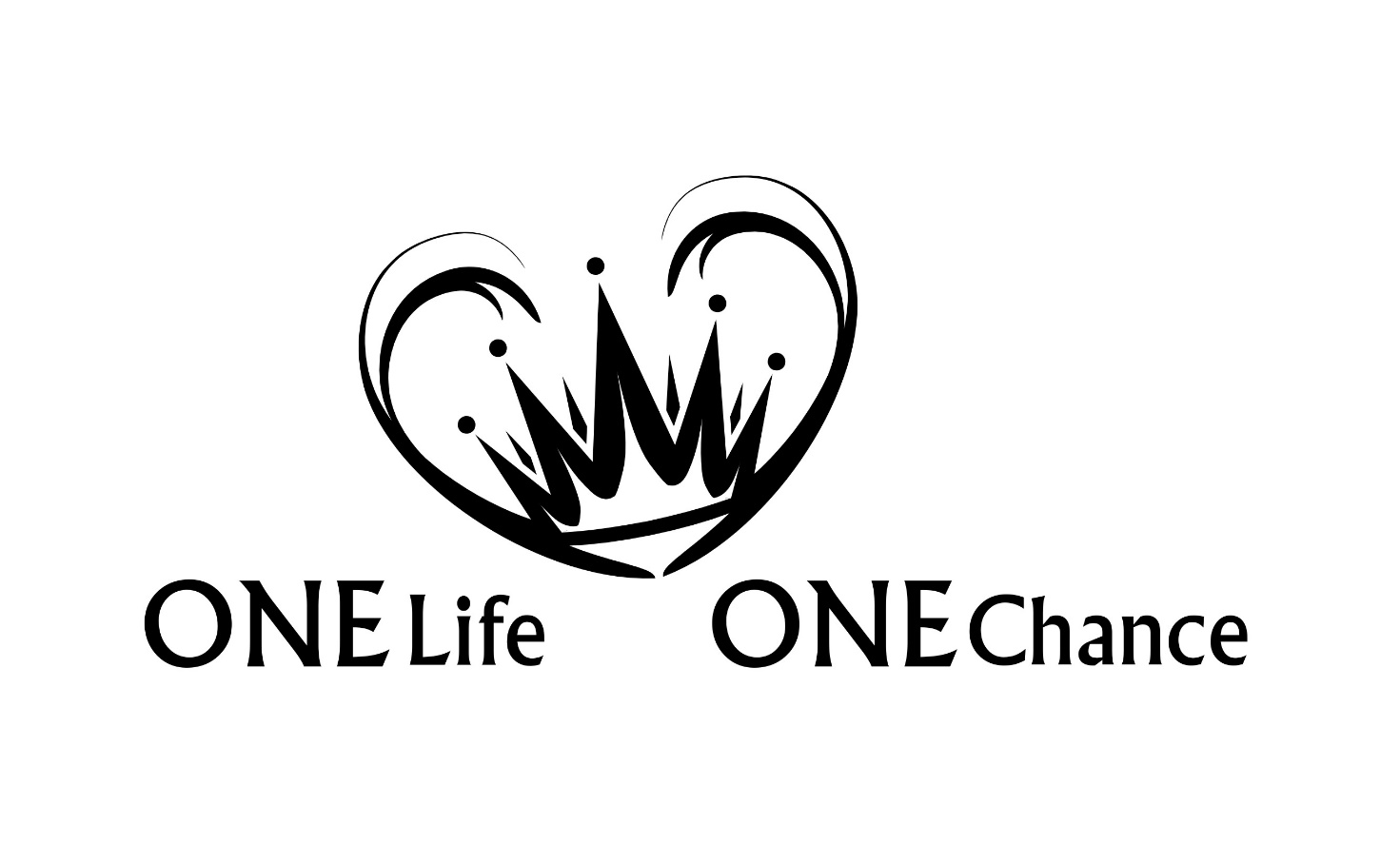 Kolosser Teil 1